This will be the title for the scientific poster. It should be the first thing that draws your attention.
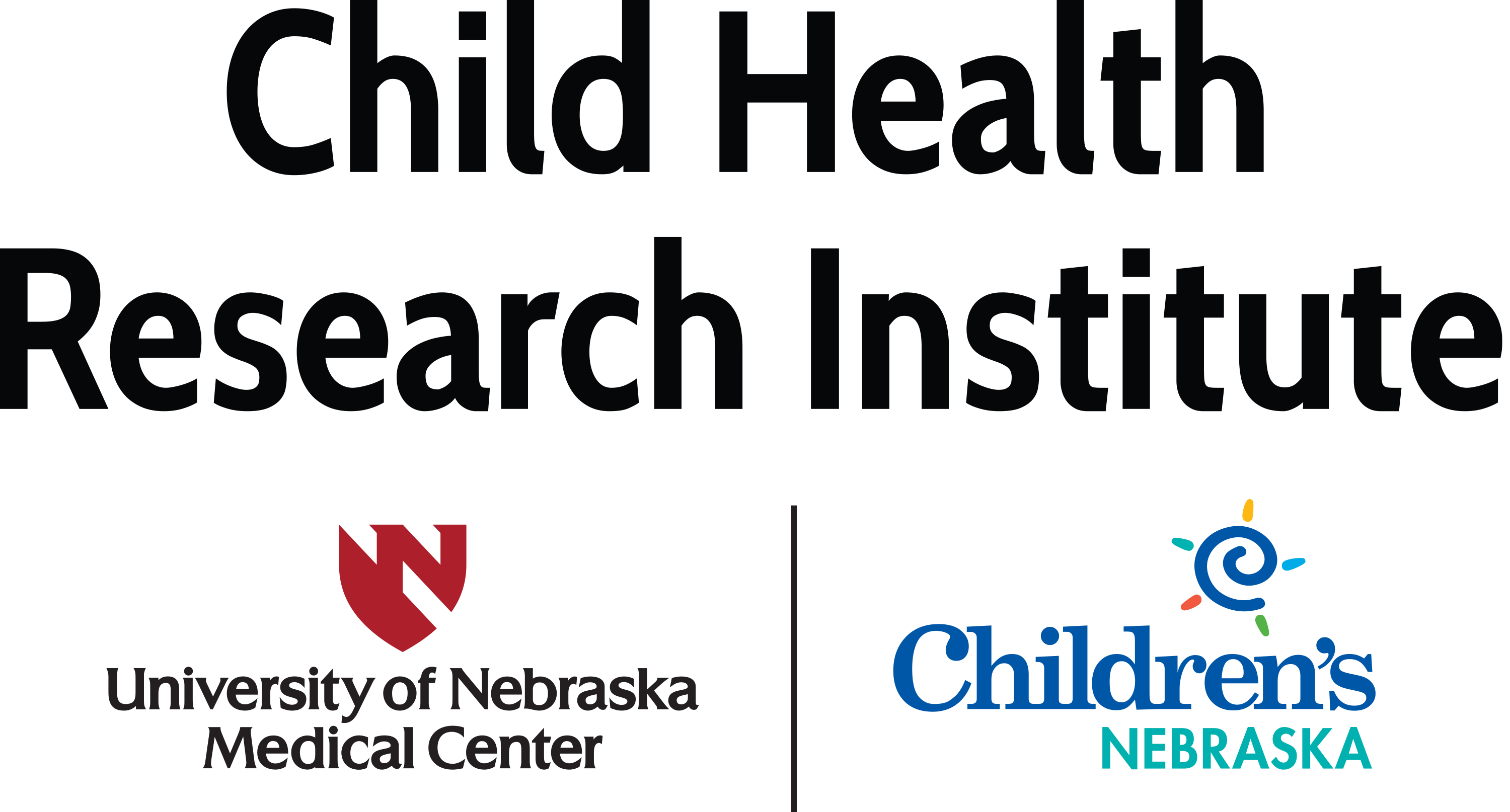 Author 1, Author 2, Author 3, and any additional Authors,University of Nebraska Medical Center, Omaha, NE 68198
Children’s Hospital & Medical Center, Omaha, NE 68114
ABSTRACT
ABSTRACT
Maio tem hilit mos rem quidis explabore, adit endelles sim ipitae audipsam doluptiost ventet alit es experum rem re quis si necum ut aut alit qui con conse a nosandant voloren istias non repro moloremqui utaectatione pel eatum reperfere vit as utaero berferati andi quis doloreiciat quiati undipsandi conem. Exero dolo qui dipsam, sapersp ereium quia aut idelentiae nullendae nis exped et et ommolupta volupti dit volupis suntion sequati non nume conserit porporro doloren ihiliquo omnienda dolupta doluptat offictae
Maio tem hilit mos rem quidis explabore, adit endelles sim ipitae audipsam doluptiost ventet alit es experum rem re quis si necum ut aut alit qui con conse a nosandant voloren istias non repro moloremqui utaectatione pel eatum reperfere vit as utaero berferati andi quis doloreiciat quiati undipsandi conem. Exero dolo qui dipsam, sapersp ereium quia aut idelentiae nullendae nis exped et et ommolupta volupti dit volupis suntion sequati non nume conserit porporro doloren ihiliquo omnienda dolupta doluptat offictae preseratur? Cab illum vellore ntiunt.Ehendic tatiam vent lab in prepellam de odisi inus ipsam harit audionecti cupienimil ex eos mo que la dolor reped qui incilit atquam escitae ruptat eveliam rem litassimus iusae atem quo coreper rumqui verrum sed quidesto explige ndundan ditiorr orerias aliqui nimilia dicit que num endit rerchitatur re, sunt, non ne nobitium dunt quoditia nistiosant rempore volor as alit reptat dit et que nonecepudam aliqui duntiis estis asperspist, ea nossum vendiae plat. ditiorr orerias aliqui nimilia dicit que num endit rerchitatur re, sunt, non ne nobitium dunt quoditia nistiosant rempore volor as alit reptat dit et qdoluptiost ventet alit es experum rem re quis si necum ut aut alit qui con
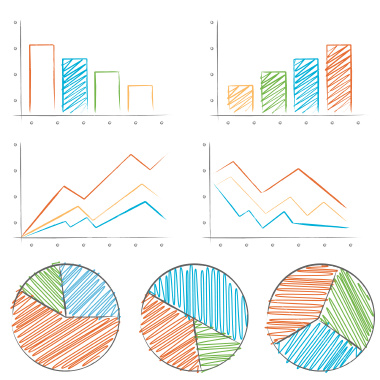 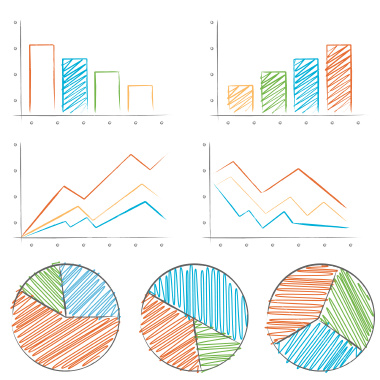 Scientific subtitle goes here
Scientific subtitle goes here
nis exped et et ommolupta volupti dit volupis suntion sequati non nume conserit porporro doloren ihiliquo omnienda dolupta doluptat offictae preseratur?Cab illum vellore ntiunt.Ehendic tatiam vent lab in prepellam de odisi duntiis estis asperspist, ea nossum vendiae plat.
nis exped et et ommolupta volupti dit volupis suntion sequati non nume conserit porporro doloren ihiliquo omnienda dolupta doluptat offictae preseratur?Cab illum vellore ntiunt.Ehendic tatiam vent lab in prepellam de odisi duntiis estis asperspist, ea nossum vendiae plat.
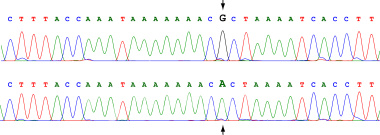 Maio tem hilit mos rem quidis explabore, adit endelles sim ipitae audipsam doluptiost ventet alit es experum rem re quis si necum ut aut alit qui con conse a nosandant voloren istias non repro moloremqui utaectatione pel eatum reperfere vit as utaero berferati andi quis doloreiciat quiati undipsandi conem. Exero dolo qui dipsam, sapersp ereium quia aut idelentiae nullendae 
nis exped et et ommolupta volupti dit volupis suntion sequati non nume conserit porporro doloren ihiliquo omnienda dolupta doluptat offictae preseratur?Cab illum vellore ntiunt.Ehendic tatiam vent lab in prepellam de odisi duntiis estis asperspist, ea nossum vendiae plat.
References
nis exped et et ommolupta volupti dit volupis suntion sequati non nume conserit porporro doloren ihiliquo omnienda dolupta doluptat offictae preseratur?Cab illum vellore ntiunt.Ehendic tatiam vent lab in prepellam de odisi duntiis estis asperspist, ea nossum vendiae plat.
Acknowledgements
Conclusion
- nis exped et et ommolupta volupti dit volupis suntion sequati non conserit porporro doloren ihiliquo omnienda dolupta doluptat offictae preseratur?Cab illum
- nis exped et et ommolupta volupti dit volupis suntion sequati non conserit porporro doloren ihiliquo omnienda dolupta doluptat offictae preseratur?Cab illum
-lab in prepellam de odisi inus ipsam harit audionecti cupienimil ex eos mo que la dolor reped qui incilit atquam escitae ruptat eveliam -quidesto explige ndundan ditiorr orerias aliqui nimilia dicit que n
- nis exped et et ommolupta volupti dit volupis suntion sequati non